CHAPITRE 2 : Opérations logistiques LMD et impacts
UNITÉ 5 : Impacts environnementaux et sociaux de LMD Logistics
Capsule
2.5.5
Attentes et demandes des clients
1
À faire avant cette capsule :
1.1.1, 1.2.1, 1.2.4
Capsule liée à:
2.2.2, 2.3.2
Auteurs:
NVF & SUSMILE Consortium
2
Objectifs de la capsule
L’objectif de la capsule est de proposer l’organisation d’un atelier (en ligne) avec un ou plusieurs professionnels d’une entreprise pour que les étudiants apprennent et discutent de l’évolution des exigences et des attentes des clients dans le domaine du LMD. L’interactivité de l’atelier peut être construite sur le fait que les étudiants eux-mêmes ont très probablement l’expérience d’être des clients.
3
Contenu
Présentation du ou des professionnels 
Aperçu des tendances et des changements les plus significatifs 
Vue d’ensemble des mesures/technologies/stratégies 
Problèmes / défis les plus importants
Discussion
4
Instructions - préparation
Afin d’organiser l’atelier, un petit groupe d’experts sera invité à participer à une session avec les étudiants. 

À décider (par l’enseignant):
Réunion en ligne ou physique: L’avantage d’une session en ligne est que les experts des entreprises peuvent être plus disposés à participer, car cela prend moins de temps et est plus flexible. D’autre part, une réunion physique offre une atmosphère plus authentique, où les étudiants peuvent être plus encouragés à poser des questions et à interagir spontanément avec les experts.

Un panel d’experts disponibles (environ 2-6): Des experts issus de préférence d’entreprises ou d’associations professionnelles seront identifiés qui traitent régulièrement les attentes et les demandes des clients – par exemple, les responsables du service client, les responsables marketing, mais aussi les PDG ou les propriétaires des entreprises qui définissent les stratégies de l’entreprise en fonction des demandes des clients.
5
Instructions - préparation
Suggestions pour la sélection des experts

Deux processus possibles peuvent s’appliquer : (1) soit un expert concret est identifié et approché directement, soit (2) l’institution est approchée avec une demande de recommander son expert pour la tâche donnée.

Exemples d’experts/institutions auxquels il est possible de s’adresser :

Entreprises privées – opérateurs logistiques (services postaux, services de livraison) – B2C et B2B
Associations professionnelles (p. ex. associations d’opérateurs logistiques)
Analystes de marché et consultants dans le domaine de la logistique
Spécialistes du service à la clientèle dans le domaine de la logistique
6
Instructions - préparation
Il est conseillé que les experts obtiennent à l’avance une brève information contenant principalement les éléments suivants ::
le sujet de l’atelier et son but dans le cours 
ce que l’on attend d’eux (sur la base du programme de l’atelier qui est fourni plus loin)
Caractéristiques de base du groupe d’étudiants (âge, spécialisation, niveau général de connaissances en logistique)
7
Instructions – programme de l’atelier
1. Introduction
Présentation du ou des professionnels – leur rôle et leur expérience dans le secteur LMD (y compris une brève présentation de leur entreprise)
Les experts donnent un aperçu des tendances et des changements les plus significatifs dans les attentes et les demandes des clients, en fonction de leur expérience
Les experts donnent un aperçu des mesures/technologies/stratégies que les entreprises adoptent pour répondre aux attentes et aux demandes
Les experts présentent les problèmes / défis les plus importants rencontrés en traitant les tendances
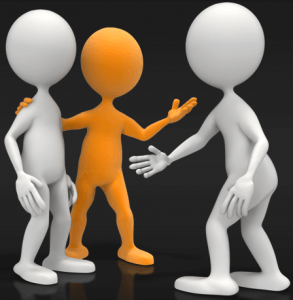 Cette photo par CC BY Auteur inconnu
8
Instructions – programme de l’atelier
2. Interaction et discussion
Les étudiants partagent leurs propres observations en tant que clients de service de livraison
Les étudiants posent des questions, donnent des suggestions et discutent de leurs idées avec les professionnels
Les étudiants ont probablement plus d’expérience en tant que clients des services B2C. C’est pourquoi il est recommandé d’encourager spécifiquement une discussion sur le domaine B2B avec des experts.
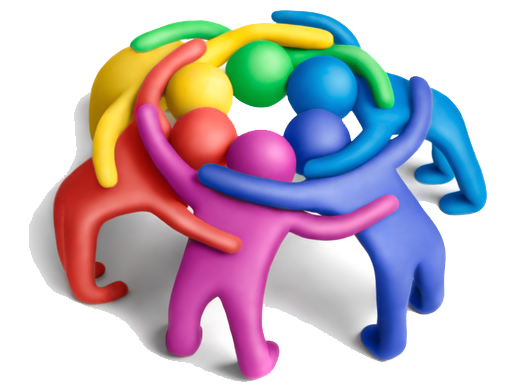 Cette photo par CC BY-NC sous licence Auteur inconnu
9
Exercices
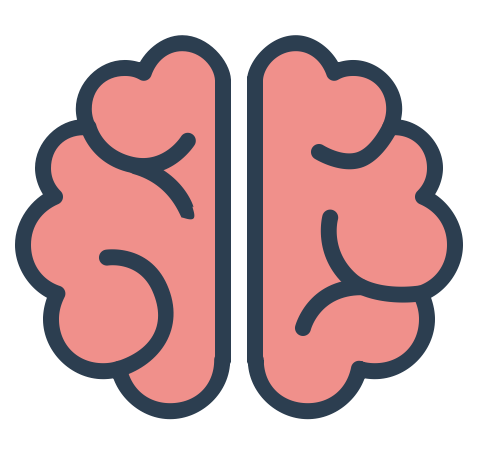 Un exercice peut être intégré à l’atelier. 
Par exemple:
Au début, les étudiants peuvent être invités à noter brièvement leur propre expérience négative lorsque leurs attentes n’ont pas été satisfaites par un service de livraison. Ou ils peuvent penser à quelque chose s’ils n’ont pas cette expérience.
Au cours de l’atelier, on leur demanderait de noter ce qu’ils feraient du problème s’ils étaient le gestionnaire responsable de l’entreprise donnée.
À la fin, les étudiants partagent leurs idées et les commentaires des experts sont donnés.
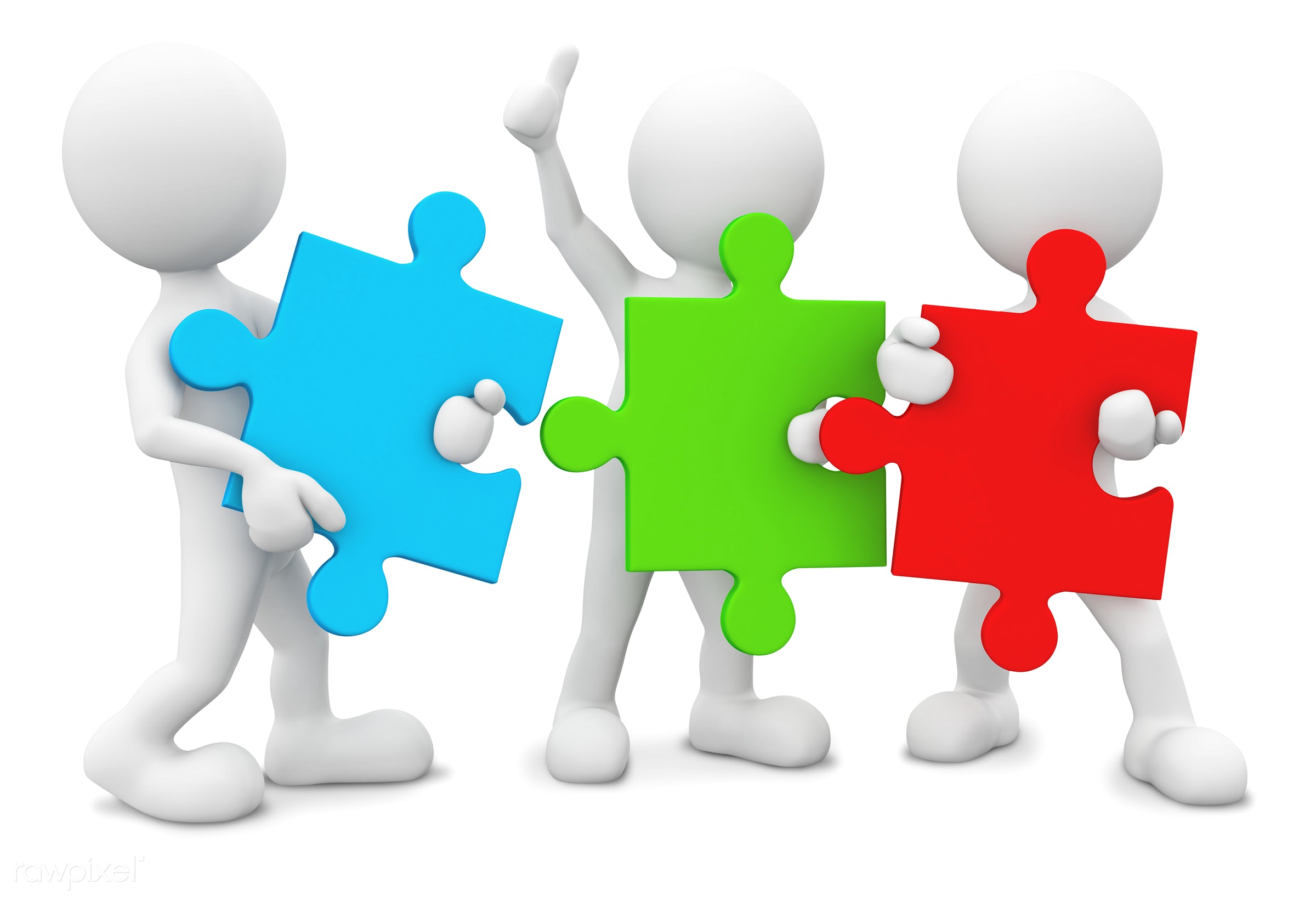 10